Modeling environmental burden of disease of asthma:Protective factors and control options
as part of the TEKAISU project


Isabell Rumrich
National Institute for Health and Welfare (THL)
Kuopio, Finland

Master Thesis in the ToxEn program
University of Eastern Finland, Department of Environmental Science
Outline
Introduction
Background data
Associated Factors
Control Policies
Discussion
2
Asthma
Chronic inflammatory disease
Prevalence as high as 9.4 % (2007)
Currently only symptomatic treatment
Pathology is characterized by miss-regulation of immune responses

Various factors have been proposed to be associated with onset or symptoms:
anthropogenic and natural environmental factors, lifestyle related stressors, pharmaceutical stressors, internal factors, genetic susceptibility and co-morbidities
3
[Speaker Notes: Pathological featues:
- Changes in the airway wall
- Airway wall thickeing die to inflammation
- Vascular dilatation and angiogenesis
- Increased vascular permeability
- Airway edemma
Airway hyperresonsiveness 

Factors:
-mostly studied for onset or prevalence and specific age of exposure and response  often a matter of study deisgn whether onset or symptoms are studied - no evidence that stressor only affect one of both
anthropogenic: formaldehyde, phthalates, prenatal bisphenol A, SHS, air pollutants
Environmental: fungi, mold and dampness, airway infection (bacteria and virus), allergens in sensitized individuals, farm environment (protection, hygiene hypothesis)
Lifestyle: active smoking, breastfeeding (controversial risk vs protection), diet (antioxidants, vitamines, omega-3 fatty acids, nonrefined carbohydrates) (but no evidence), socioeconimic status (might be biased by exposure to pollutants and diet etc)
Pharmaceuticals: 5 – 10 % of asthmatics symptoms after nonsterioidal anti-inflammatory drugs (eoicosanoid production  provoake asthma symptoms), antibiotics (especially in early childhood)
Genetic suscepibility: mostly genes coding for proteins associated with immune response, airway development and remodeling  mostly connected to allergy because of study design (candidate gene association studies)
				ADAM33 expressed in smooth muscle cells; locus 17q21 suggest that it might be involved in pithelial cell remodelling
- co-morbidities: co-occurence of asthma and gastroesophageal reflux, stress (controversial), gender (female more prone to have persistent asthma, males develop it more often in early childhood), gut microbiota, fetal growth and weight gain pattern, obesity (low chronic inflammatory level), Vitamin D (regulation of immune system Treg cells), nocturnal dyspnea,]
IHME estimates of BoD (YLDs) in 2010
Asthma: 
2% of total YLDs in 1990 and
	2010
Maximum for 5-9y old (2010)
	 13% of total YLDs
	 biggest contribution to 
		total YLD
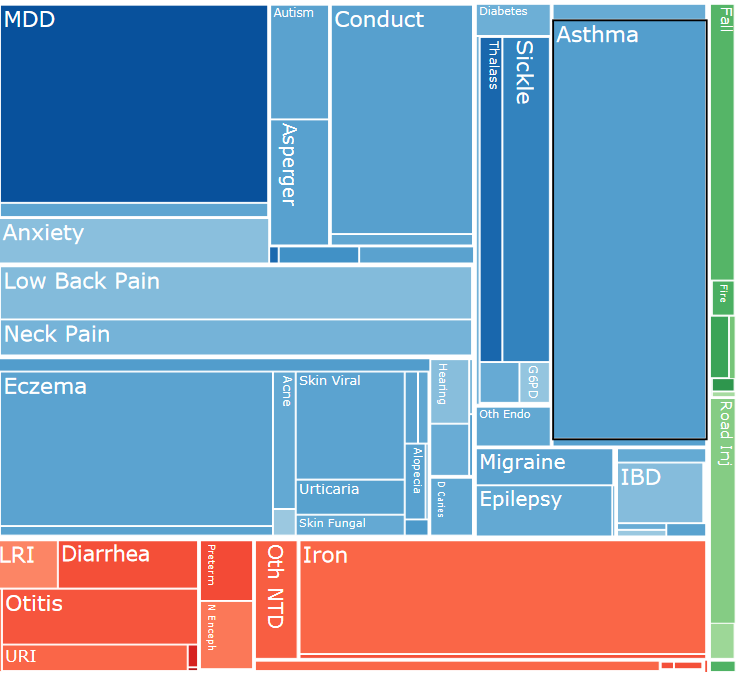 http://viz.healthmetricsandevaluation.org/gbd-compare/
4
[Speaker Notes: IHME: Institute for Health Metrics and Evaluation (University of Washington)]
From the Model to Control Policies
Asthma BoD
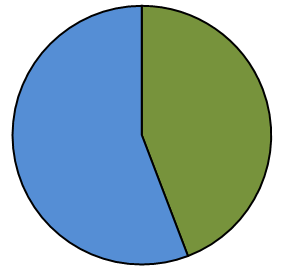 Risk Ratio
Attributable
Can not be changed
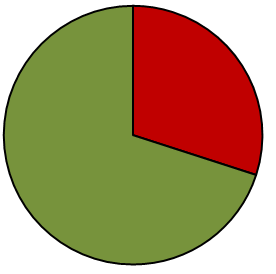 Attributable
Exposure
Can be changed
Reducible Fraction
Genes
Lifestyle
Exposure can be changed by relatively easy measures
Already existing policies
Development of hypothetical policies 
 Modelling of effect of exposure change
Other factors
Environmental Factors
Co-morbidities
5
Selection of exposure factors
Literature Search
Review Table
Model
Lack of evidence;
Duplication of 
factors
Policies
Lack of data;
Lack of significance
Impact on 
asthma burden
15 factors
235 articles
35 factors
6 factors
Databases: PubMed, Scopus, Web of Science – WoS (ISI), 
SpringerLink and Science Direct (Elsevier).

Search queries: asthma; asthma AND environment*; asthma AND risk; asthma AND environment* NOT atopy; asthma AND risk NOT atopy; asthma AND mechanism; asthma AND risk NOT occupation*; asthma AND environment* NOT occupation*
6
6
Outline
Introduction
Background data
Associated Factors
Control Policies
Discussion
Attributable
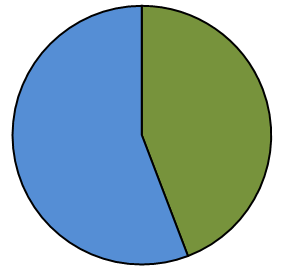 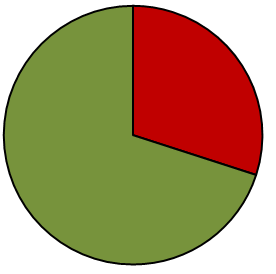 Reducible Fraction
Attributable
Asthma BoD
7
Life Table (1986-2040) and Age Distribution
8
Incidence & Prevalence
Incidence: number of new cases in a specific period of time 
 number of new individuals entitled to reimburse expenses for asthma medication during one year

Prevalence: number of all cases at a specific time point 
 total number of individuals entitled to reimburse expenses for asthma medication at the end of a year

Data provided by KELA statistics
9
Incidence and Prevalence – Total number of cases
10
Background Rates at Baseline (2011)
11
Burden of Disease - YLD
12
[Speaker Notes: DW (Disability Weight): 0 (perfect health) – 1 (equivalent to death)]
Years Lived with Disability – Total number of years
13
Duration estimation
14
[Speaker Notes: Assuming that Duration = Prevalence / Incidence  unrealistic high duration in older age groups  duration longer than age specific life expectancy]
Outline
Introduction
Background data
Associated Factors
Risk Factors
Protective Factors
Control Policies
Discussion
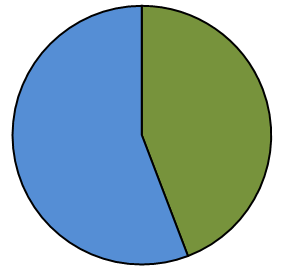 Attributable
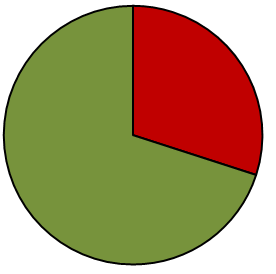 Reducible Fraction
Attributable
Asthma BoD
15
Overview Risk Factors
16
[Speaker Notes: - Since NO2 and PM2.5 are both ambient air pollutants, it is assumed that the whole population is exposed to them.
- It is thought that a small fraction of all newborns have a smaller length-to-weight ratio than the 85th percentile. The estimation for this is 3 % of all infants. 
- The exposure estimate for cat and dog allergens where derived from Haahtela et al.’s (2008) estimate of 15 % of prevalence of allergies to animals in Finland. It was assumed, that only a small fraction (1 %) was to other animals than cat and dog and therefore the prevalence of sensitization to cat and dog was assumed to be 7 % for each animal. The exposure of the general population to cat and dog was obtained from Hugg et al (2008). For cat it is 21 % and for dog 26 %. It was assumed, that the population, which is regularly exposed to either of the animals resembles the general population and therefore that the allergy prevalence is 7 % in this sub-population. Merging this assumptions, the exposure estimate for cat is 1.5 % and for dog 1.8 %.]
Attributable incident cases and residual at baseline (2011)
Smoking; 0%
17
Overview Protective Factors
18
Prevented cases at baseline (2011) and background
19
Outline
Introduction
Background data
Associated Factors
Control Policies
Tobacco Smoke
PM2.5
Dampness and Mould
Pets
Discussion
Attributable
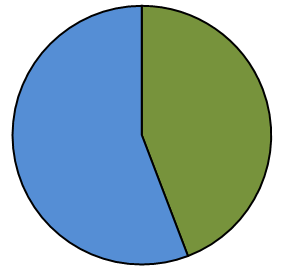 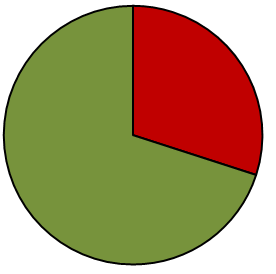 Reducible Fraction
Attributable
Asthma BoD
20
Summary Risk & Protective Factors
Residual;
7922
8 000
Protective Factors
21
Control Policies
22
Control Policies – Tobacco
23
Tobacco Exposure trends
24
Impact of Tobacco Control Policy
Smoking
Smoking
25
Control Policies – PM2.5
26
[Speaker Notes: Urban area: 200 inhabitants / km2]
Impact of PM2.5 Control Policy
Small Scale Wood Combustion
27
Control Policies – Dampness and Mould
28
Impact of Dampness and Mold Control Policy
29
Control Policies – Pets
30
Impact of Pet Control Policy
31
Reduction Potential of Control Policies
Tobacco
Wood Combustion
Dampness
32
Impact of combined Control Policies
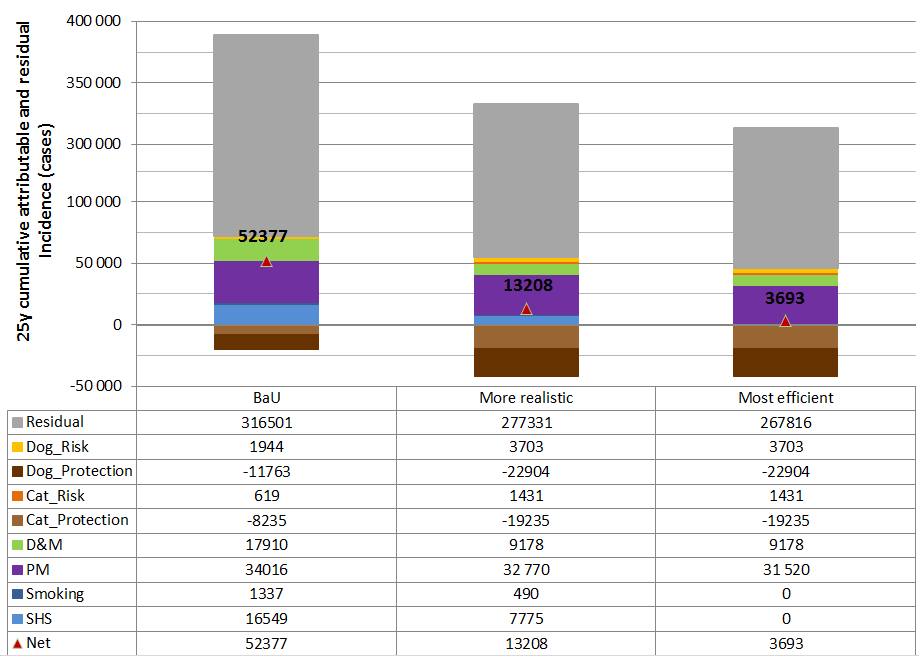 33
Reducible Fraction of the total 25y cumulative Incidence
More realistic
Most efficient
34
Efficiency Control Scenarios - Incidence
35
Efficiency Control Scenarios - Prevalence
36
Efficiency Control Scenarios – combined Incidence & Prevalence
37
Outline
Introduction
Background data
Associated Factors
Control Policies
Discussion
38
Limitations
Population Life Table
Neglecting of (Im-)migration

Use of YLD instead of DALY
Each year a very low number of death due to asthma  neglected

Discounting
Discounting decreases estimates for future years compared to non-discounted estimates
39
[Speaker Notes: Population Life Table
Neglecting of (Im-)migration
Use of YLD instead of DALY
Each year a very low number of death due to asthma  neglected
Trend estimations
Uncertainty about the future trends in asthma and exposures
Discounting
Discounting decreases estimates for future years compared to non-discounted estimates
Evidence
Overall very weak (association with atopy)
PM source has impact on toxicological profile
Duration
Duration has impact on incidence based YLD estimate  longer duration increases YLD estimate
Multicausality – Impact of exposure to one Factor
Constantly exposure to many factors
Study endpoint
Are specific factors associated with only onset or aggravation?
Target Age
How long does the effect last (of causing or preventing?)
Comparison Onset against Aggravation
Due to lack of data on duration it is not possible to compare efficiency of preventing onset or aggravation]
Uncertainties
Trend estimations
Uncertainty about the future trends in asthma and exposures

Evidence
Overall very weak (association with atopy)
PM source has impact on toxicological profile

Duration
Duration has impact on incidence based YLD estimate  longer duration increases YLD estimate
40
Conclusion
Accumulation of prevalent cases in older age groups

Asthma duration is increasing and age dependent

About half of the total BoD can be theoretically explained

BoD can be reduced (up to 20%) by reducing exposure to risk factors
41
Thank you for your attention!
42
Life Table (1986 – 2040)
43
Age groups
44
Disability Weights
Leukemia
Liver
neoplasm
Meningitis
Cretinism
Asthma
0
1
Perfect
Health
0,1
0,2
0,3
0,4
0,5
0,6
0,7
Death
0,8
0,9
Dental caries
1st stroke ever
Severe
Depressive
Episode
Acute mycardial
infarction
45
[Speaker Notes: Cretinism is a condition of severely stunted physical and mental growth due to untreated congenital deficiency of thyroid hormones (congenital hypothyroidism) usually due to maternal hypothyroidism. Cretinism arises from a diet deficient in iodine.]
46
Comparison YLD_I and YLD_P
1986
2011
47
2015
2040
48
Attributable YLD_I & attributable YLD_P – Comparison I
Baseline (2011)
49
Attributable YLD_I & attributable YLD_P – Comparison
1986
2006
[Speaker Notes: 1986: biggest difference
2006: smallest difference]
Comparison studies – Methods
51
Comparison with other studies
* In DALYs
a Includes only attributable to poor indoor air quality
1 includes asthma, lung cancer, CV-diseases, COPD
2 includes lung cancer, ischemic heart disease, asthma
3 includes respiratory infections, asthma
52
[Speaker Notes: Target Country: Finland]
Risk estimates for stressors
Risk estimates for stressor were available for short window of time 
 linear regression used for extrapolation for longer period of time
53
[Speaker Notes: It seems unlikely that a stressors only presents risk at very short time window to cause asthma onset or symptoms  more a matter of study design
The data points at 6 and 8 years were the original OR of the study 
Increase in risk associated with underweight in infancy from birth to 6 years, and then decrease to the age of 21 years again 
extrapolation between 6 and 8 years, too]
Tobacco Statistics Finland
54
PM Exposure trends
55
From change in Incidence to change in Prevalence
Year
2015
2016
2017
2018
2019
2020
BaU Inc
Control Inc
-x%
Control 1
Preventing Inc
-x%
-x%
-x%
-x%
+a1-x%
+a2-x%
+a3-x%
+a4-x%
+a5-x%
Control 1 Prev
BaUPrev
+a1
+a2
+a3
+a4
+a5
Control 2
Preventing Prev
-y%
-y%
-y%
-y%
-y%
Control 2 Prev
56
Summary I
How much of the burden of asthma can be explained by known environmental risk factors? Which are the ones with the most impact?
25-50% with PM2.5 and SHS having the biggest impact 

Are there any protection factors capable of preventing a significant fraction of onset or symptoms of asthma?
	 Yes, but very weak evidence
57
Summary II
Are the two different modeling approaches comparable? Are differences in the burden of disease estimates due to changes in the incidence or prevalence rate?
	 Incidence based has bigger focus on younger 		age groups and prevalence based estimates 			have bigger focus on older age groups

Does the reduction of environmental exposures lead theoretically to a reduction of burden of disease?
	 10% of total BoD and 30% of attributable BoD
58
Summary III
Which control policies approach has theoretically a bigger impact on DALYs?
	 Ban of Tobacco (SHS) and Increase of Pets

Can any causality between onset and aggravation regarding environmental factors be identified?
	 No

Does it make a difference to use a constant duration of disease or an age-dependent estimate?
	 Yes (assumed that duration is equal to Prev/Inc)
59
Conclusion
”Essentially, all models are wrong, but some are useful”  
(George Box)

Many uncertainties, but nevertheless, the model gives an overview over the order of magnitude of impact of exposures on asthma

 Results can be used as support for decision making in public health policies
60